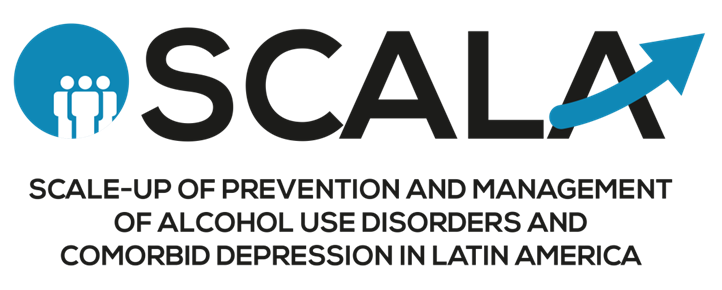 PERSPECTIVES
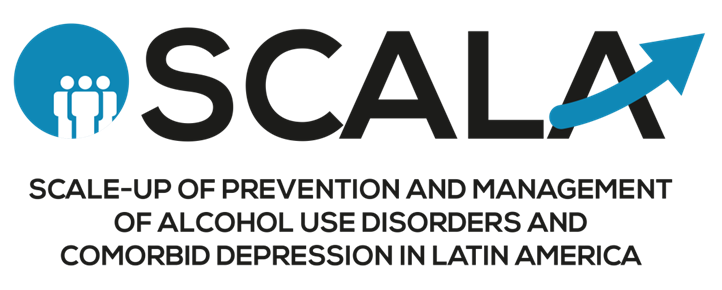 Implementation and scale-up is an adaptive process

COVID-19 has taught us resilience and flexibility, adapting programmes to external stressors

In Peru, asking and advising has shifted from face-to-face contact to tele-medicine
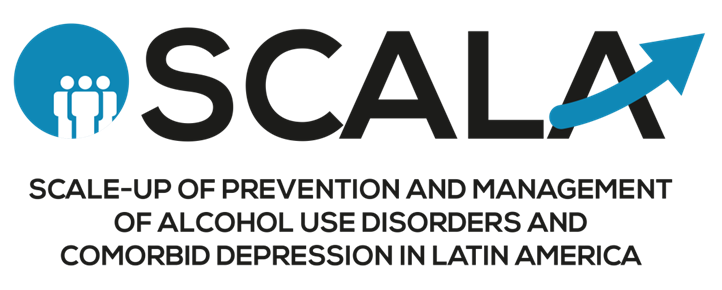 Even with severe external stressors, work can continue

During SCALA, there have been major external stressors, including COVID-19 and political turmoil

Despite these, and great credit to the providers, it has been possible to continue measuring alcohol consumption and giving advice to patients to drink less
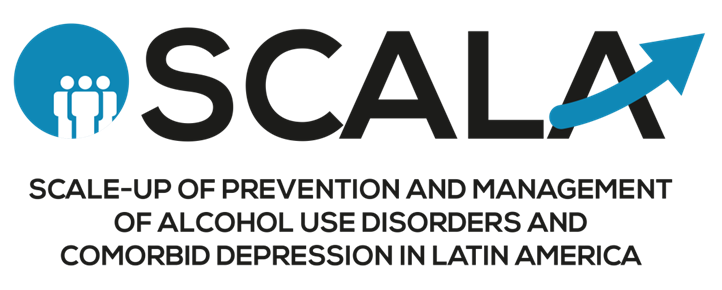 Monitoring and evaluation are key

We need to monitor how well we are doing

The main indicator is coverage  - what proportion of the adult patients that we care for has had their alcohol consumption measured